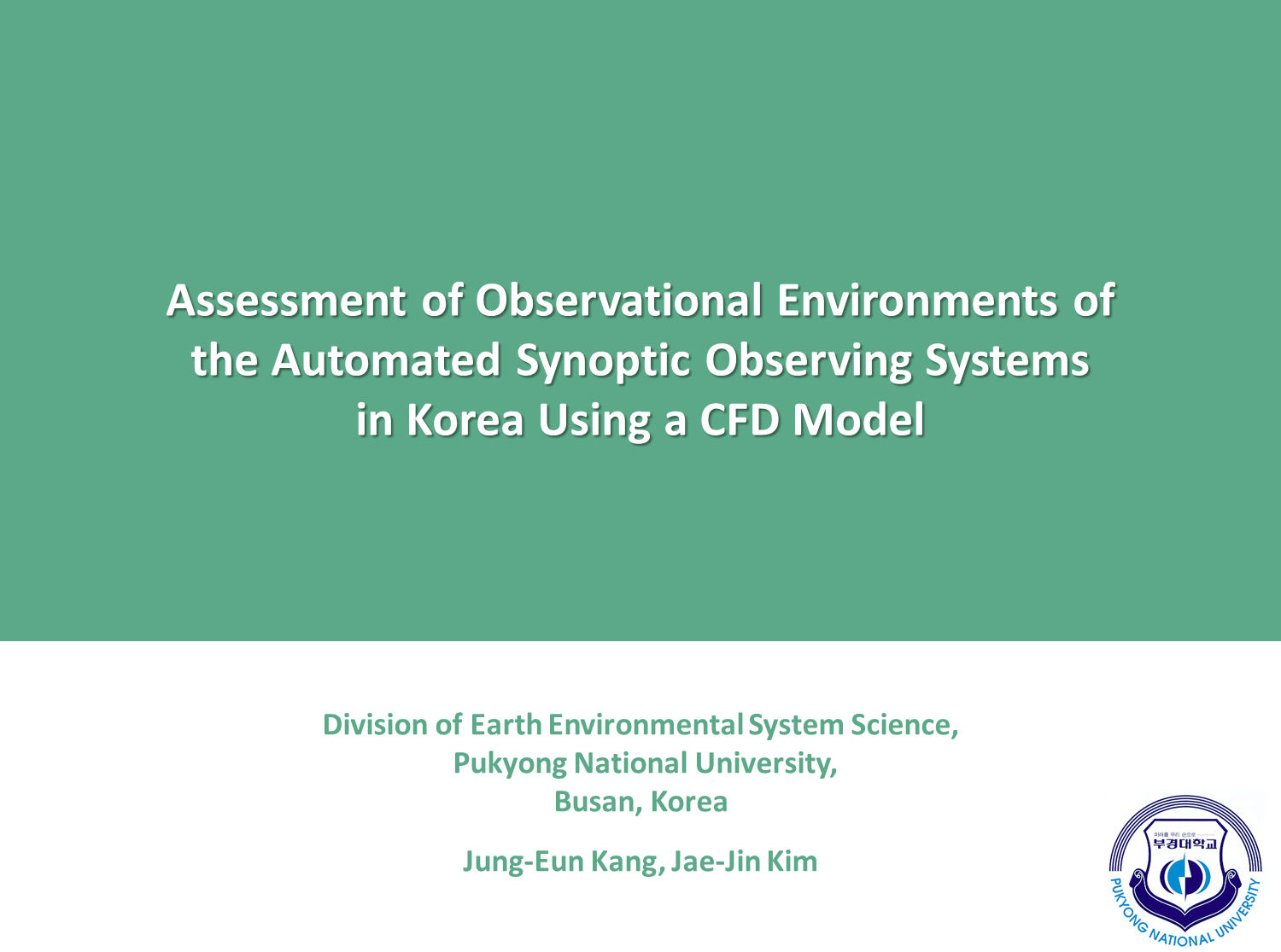 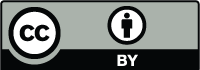 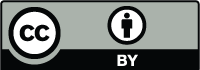 Abstract
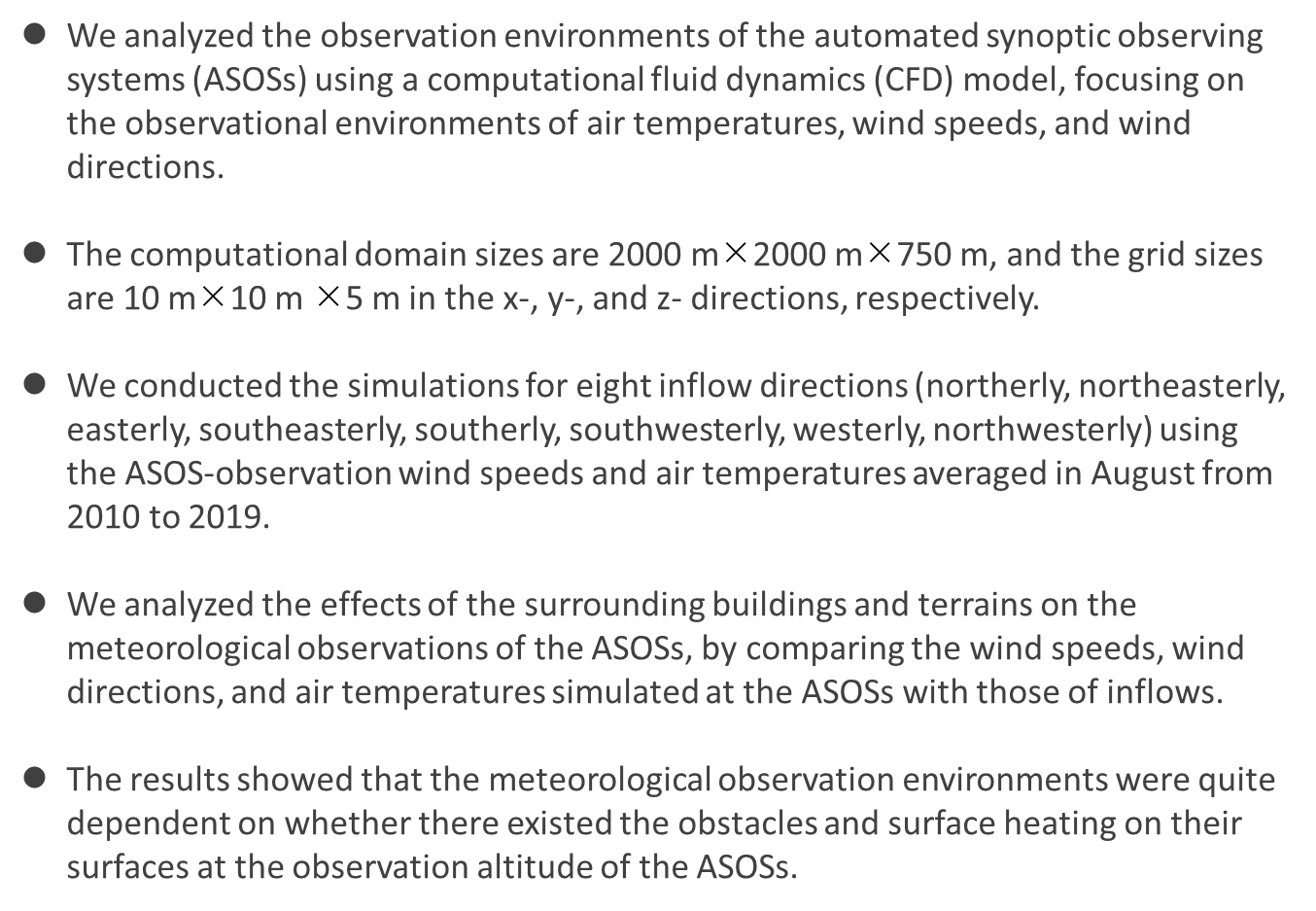 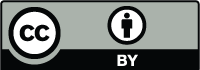 Method
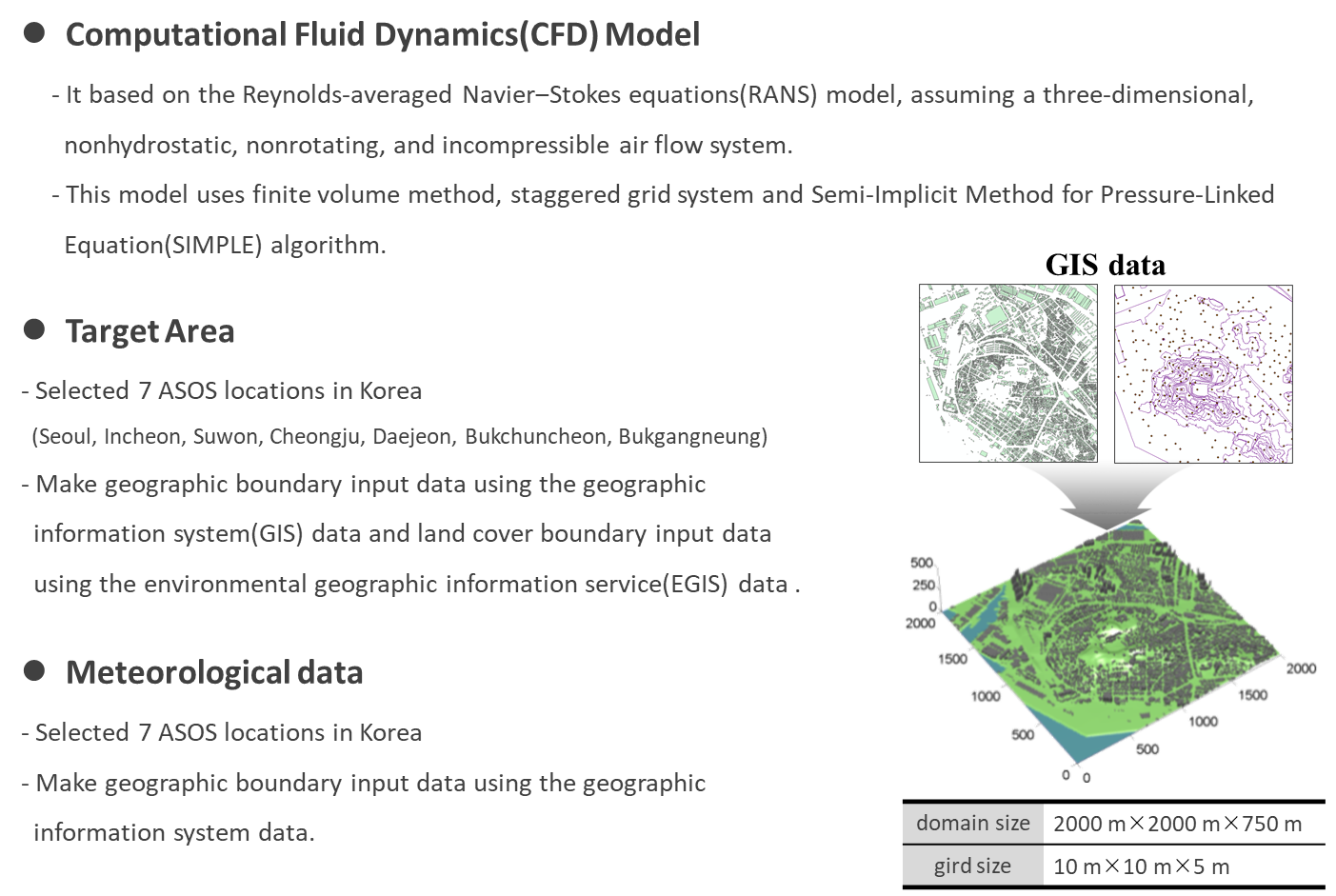 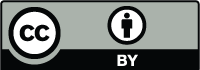 Method
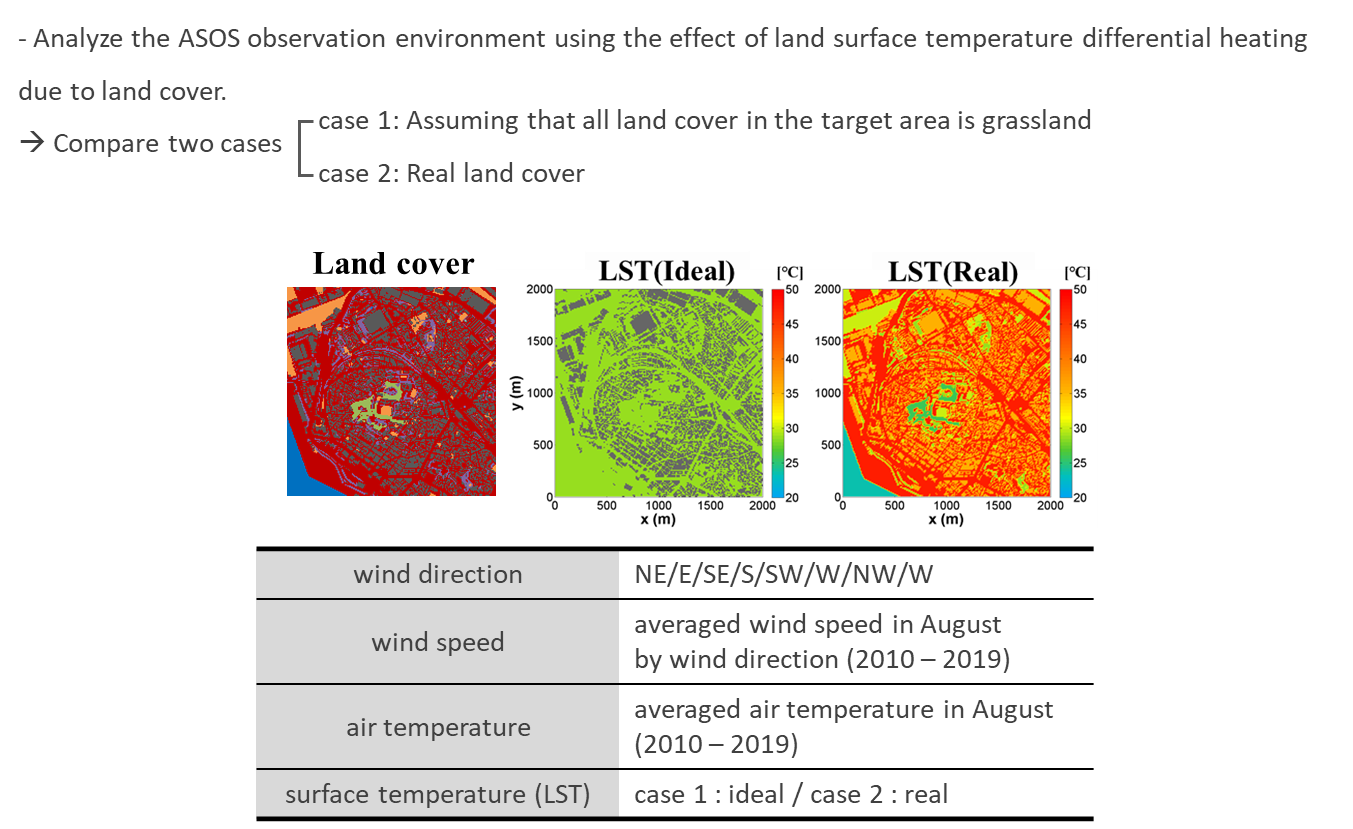 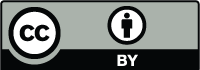 Results
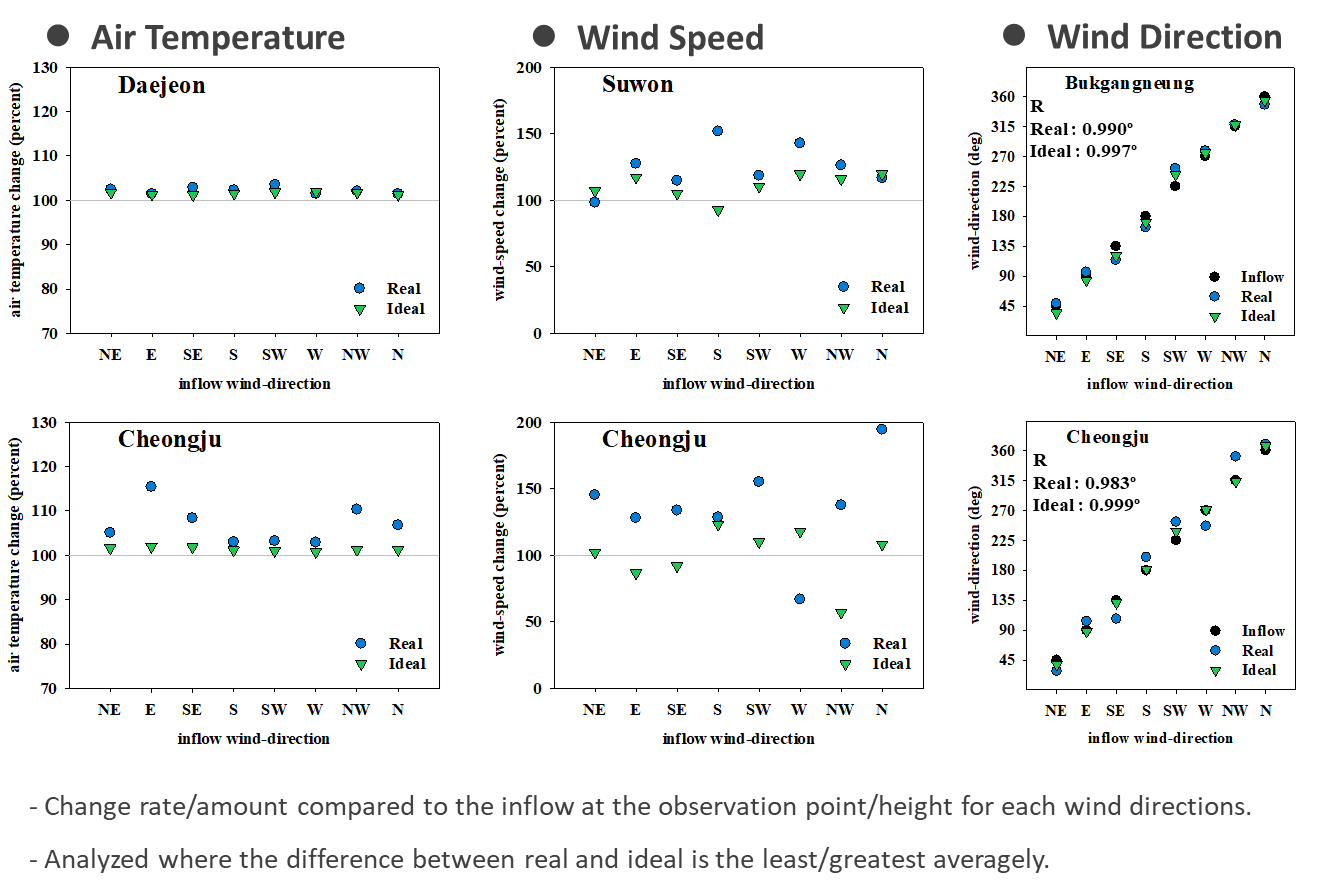 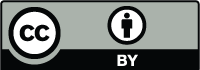 Results – Air Temperature
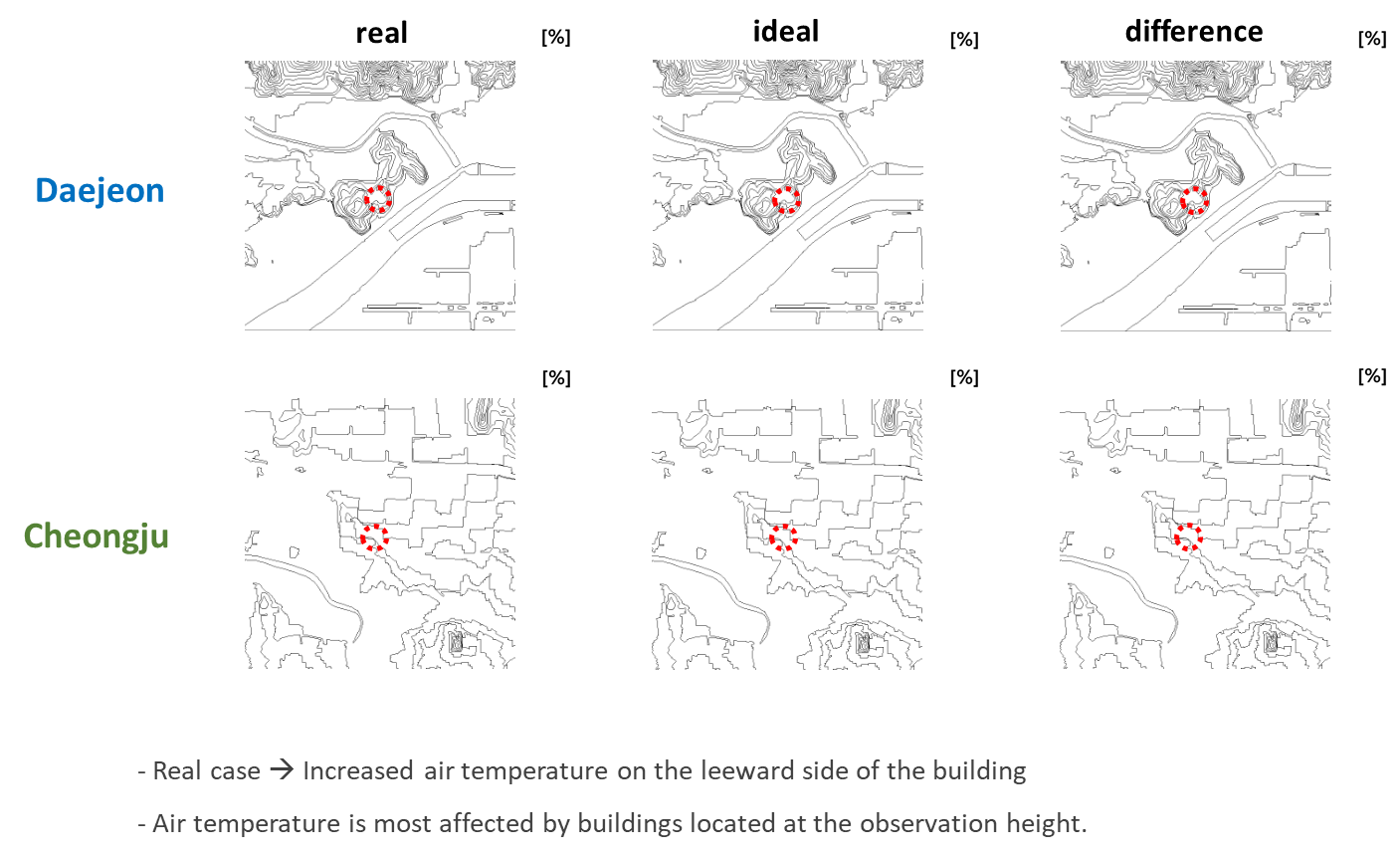 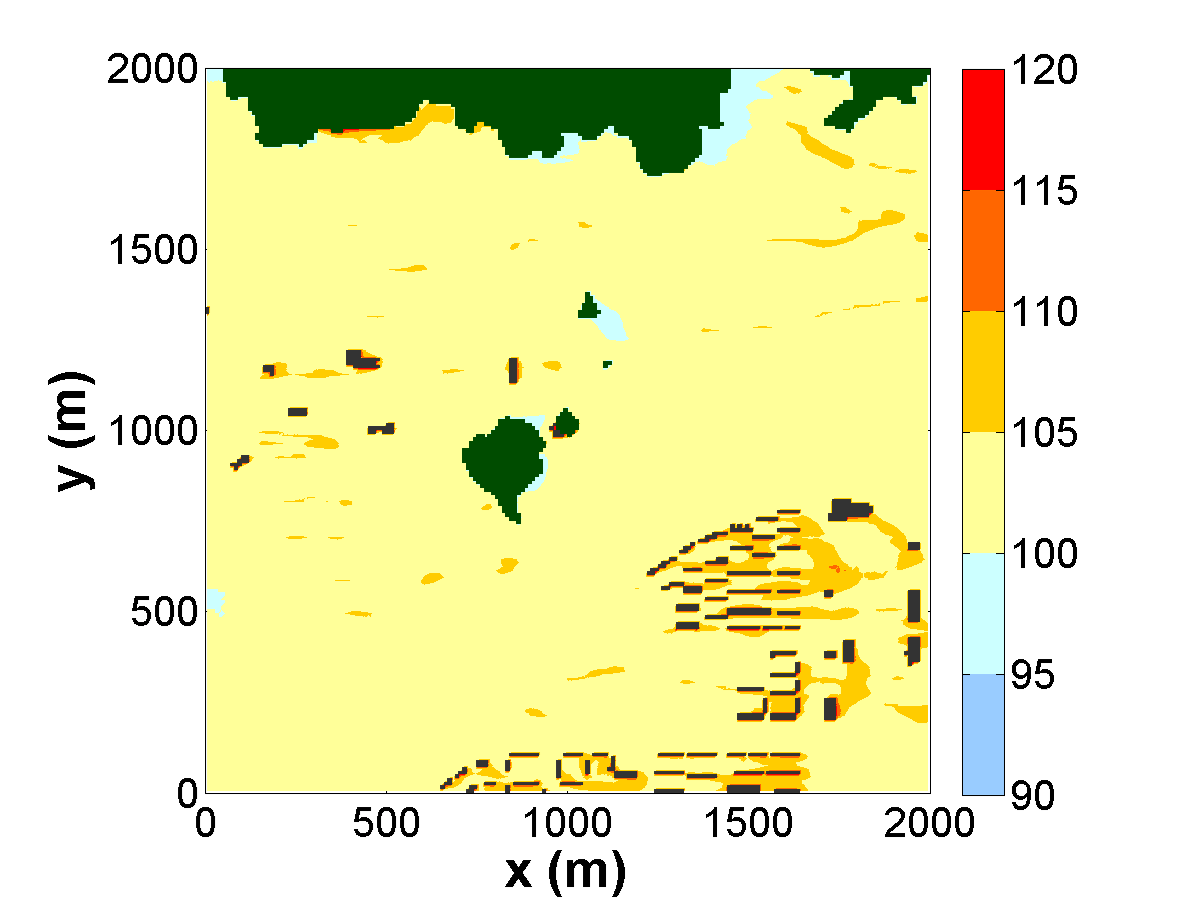 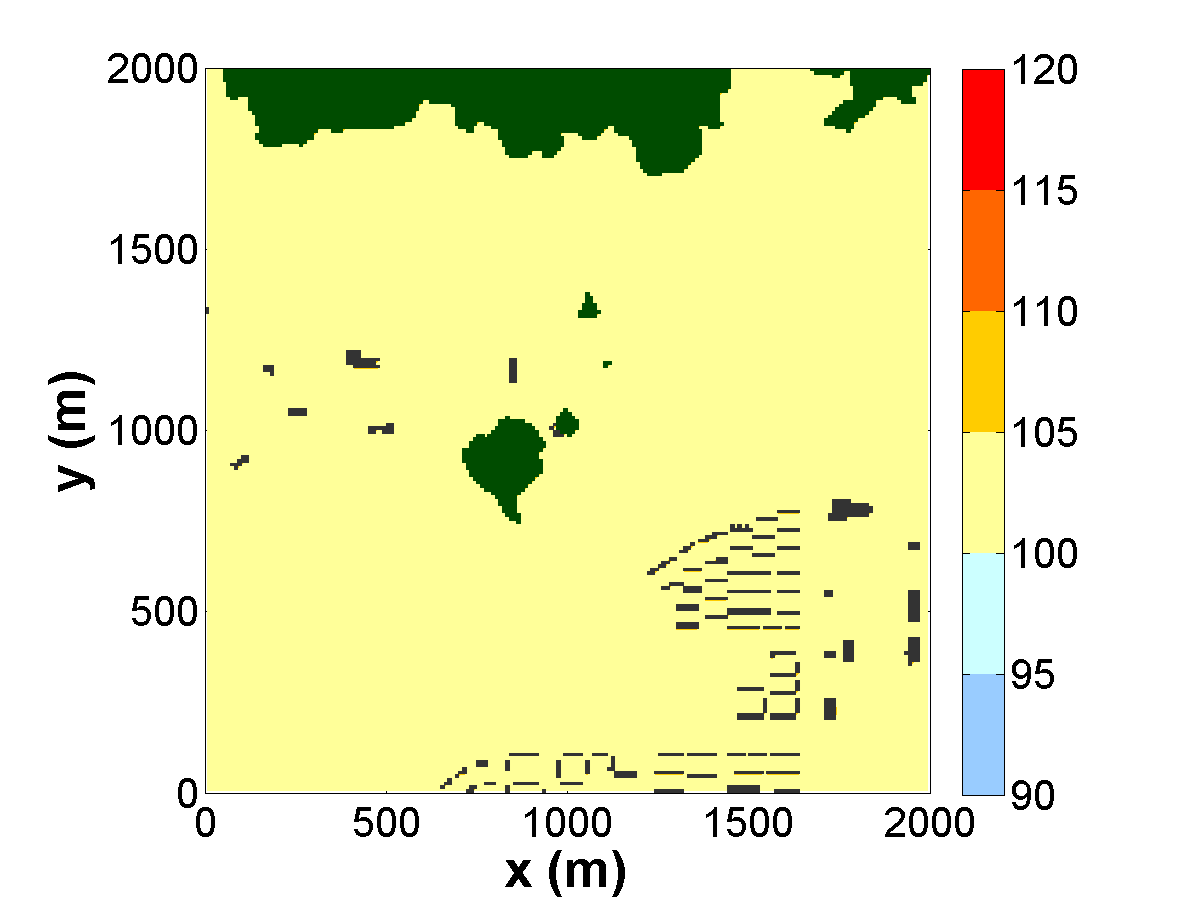 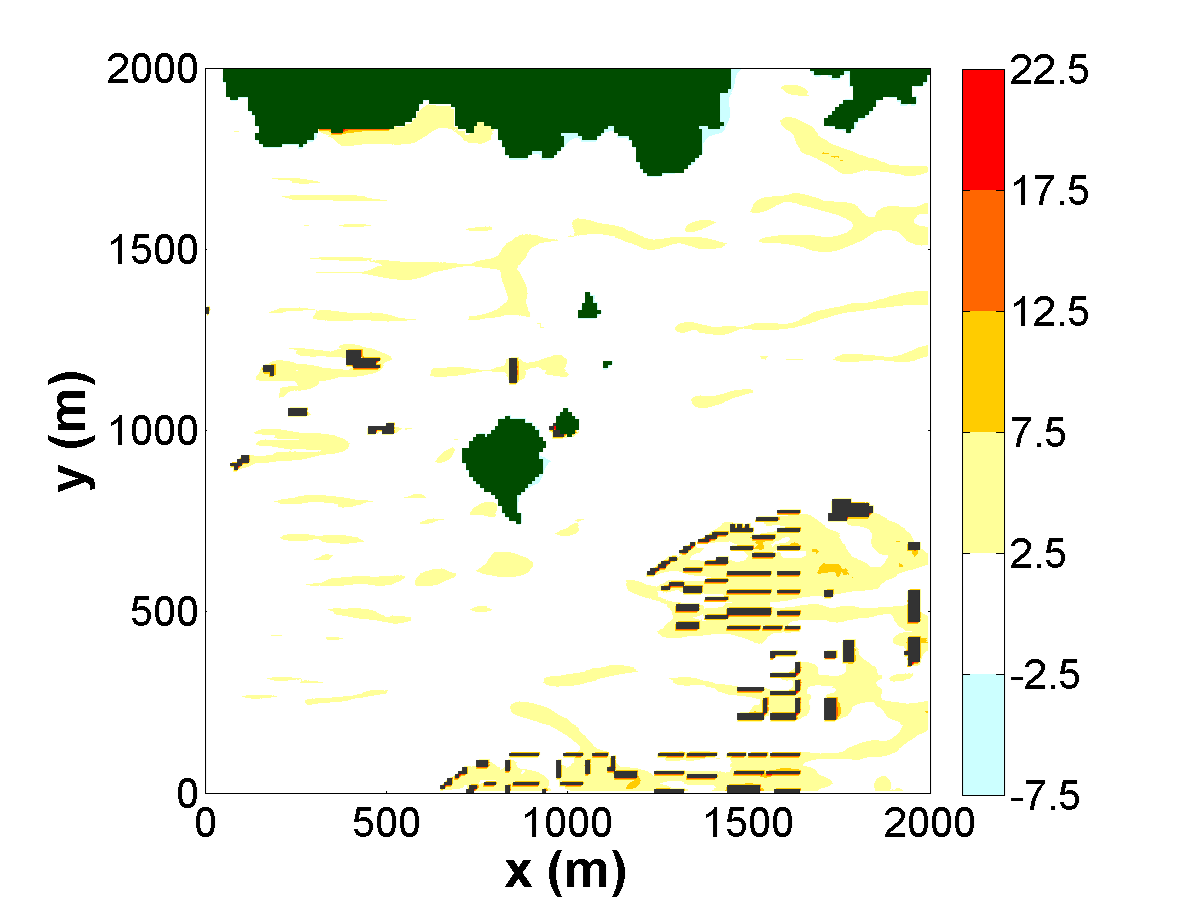 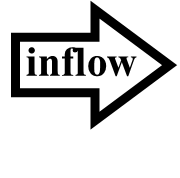 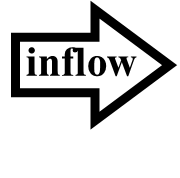 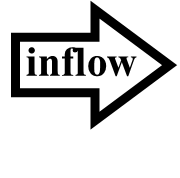 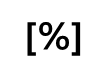 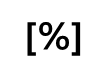 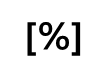 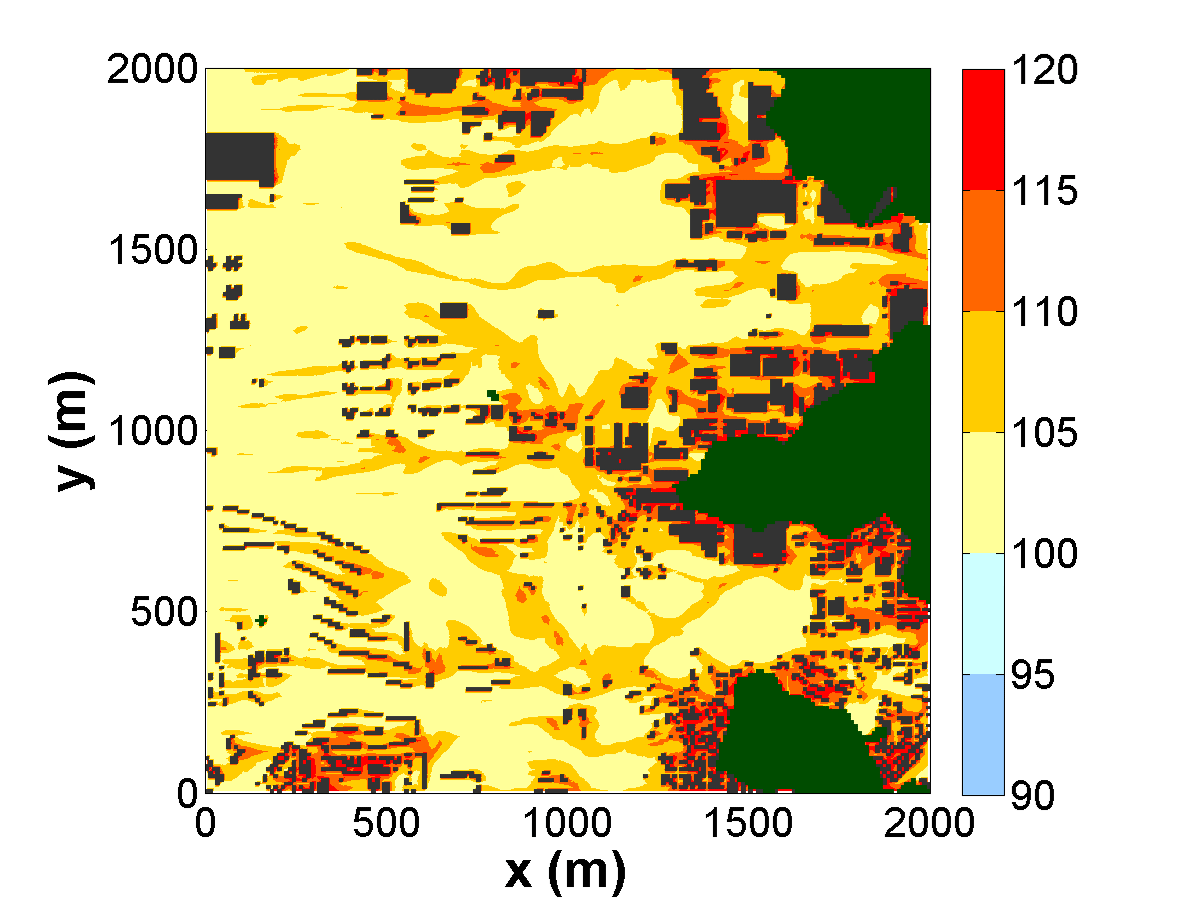 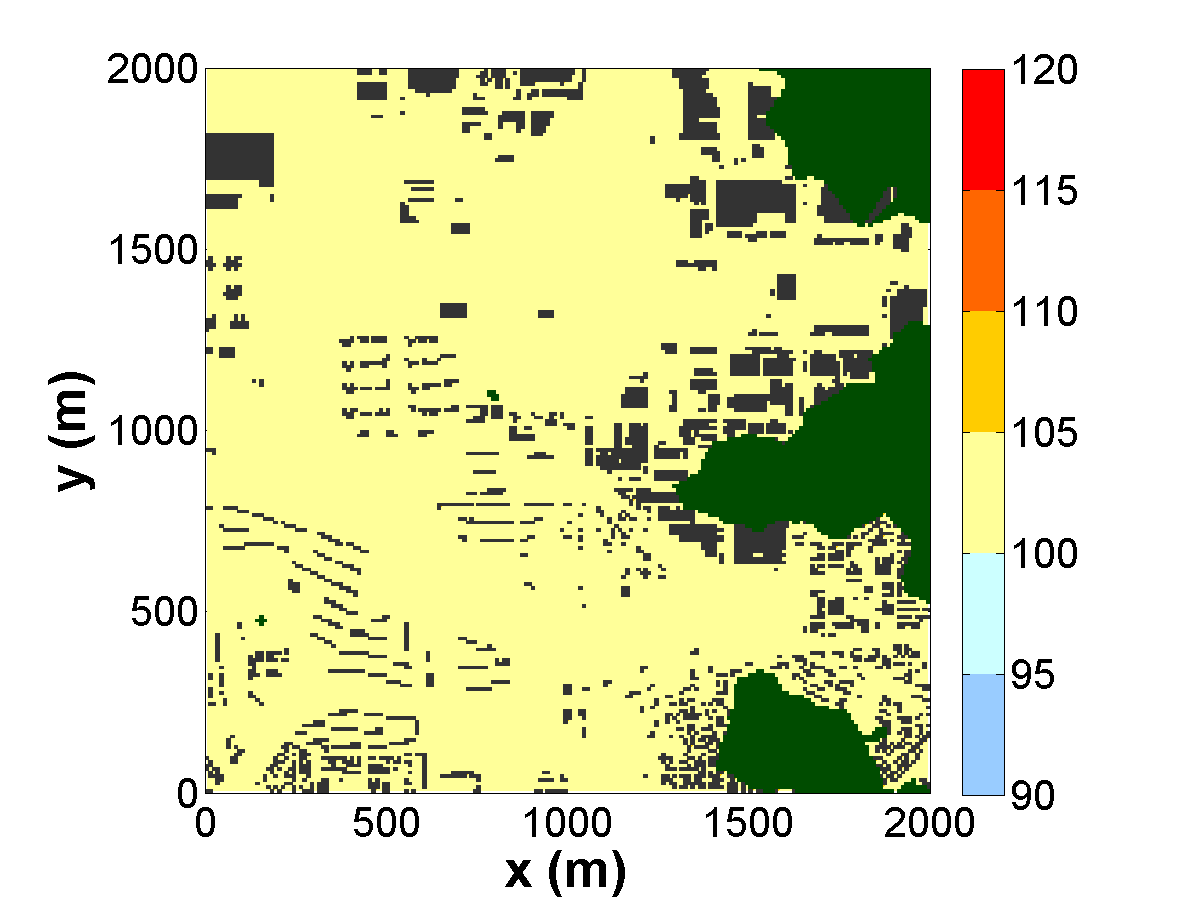 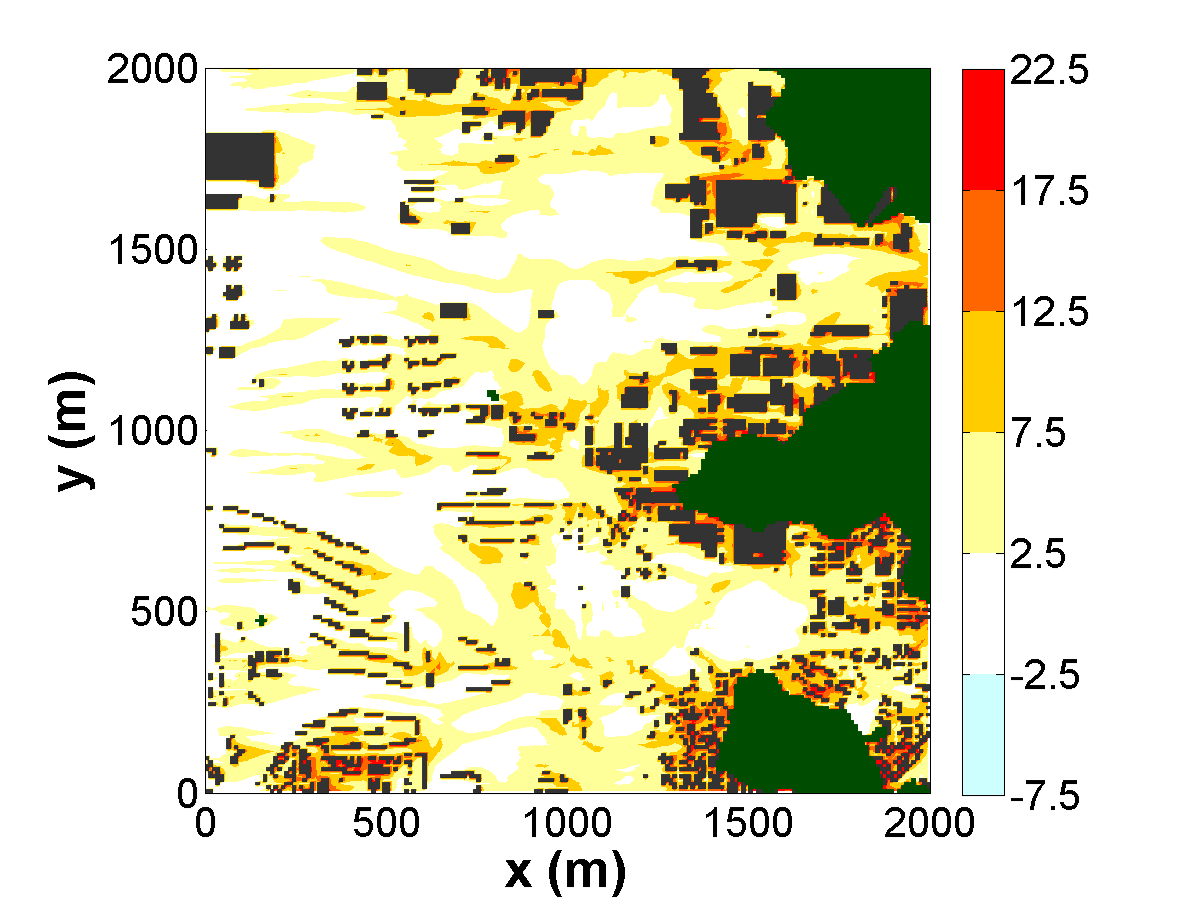 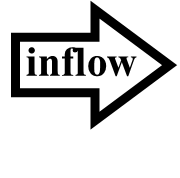 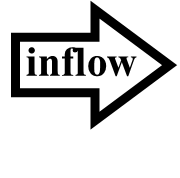 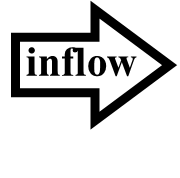 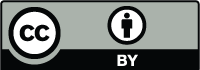 Results – Wind Speed/Direction
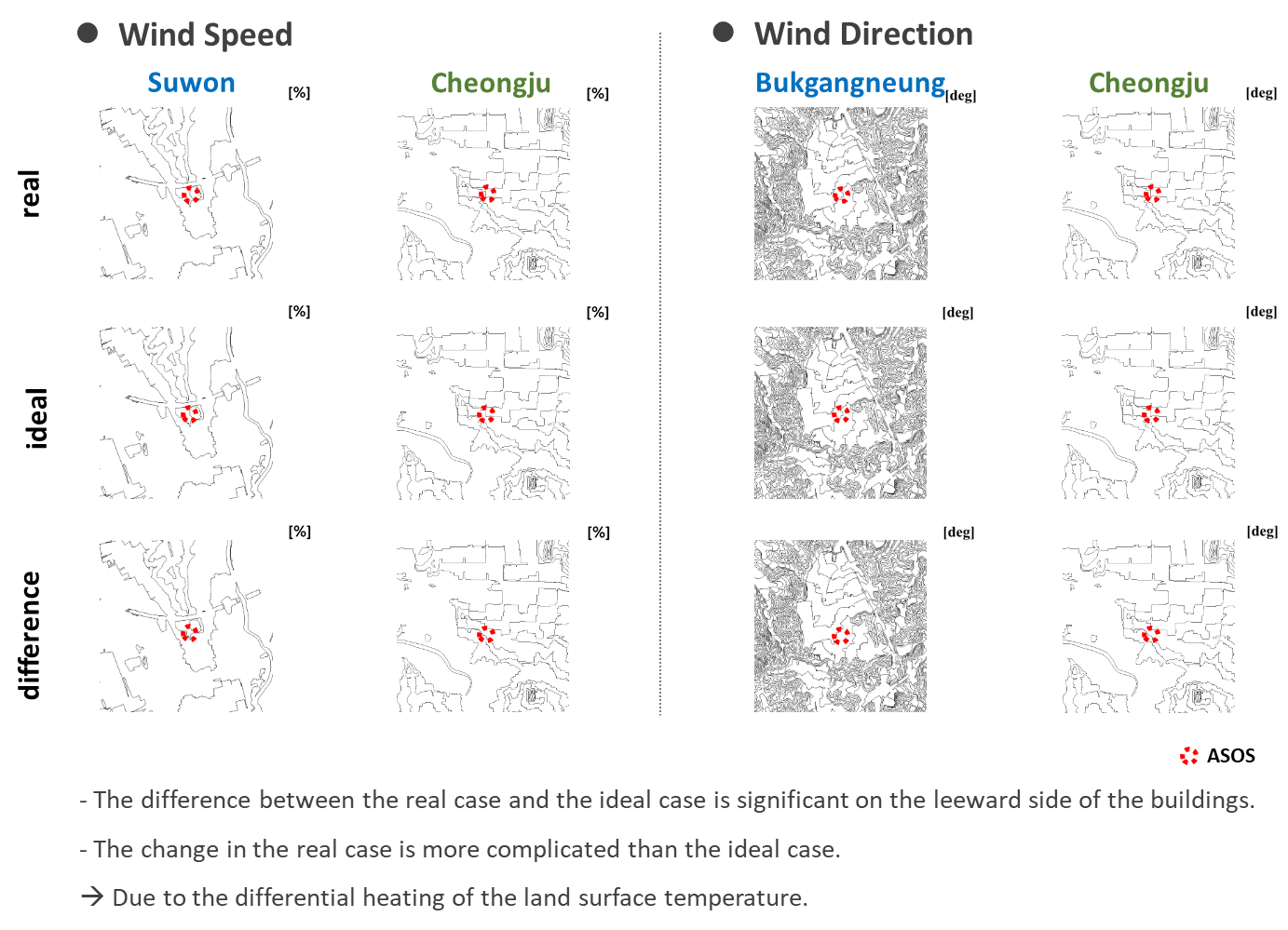 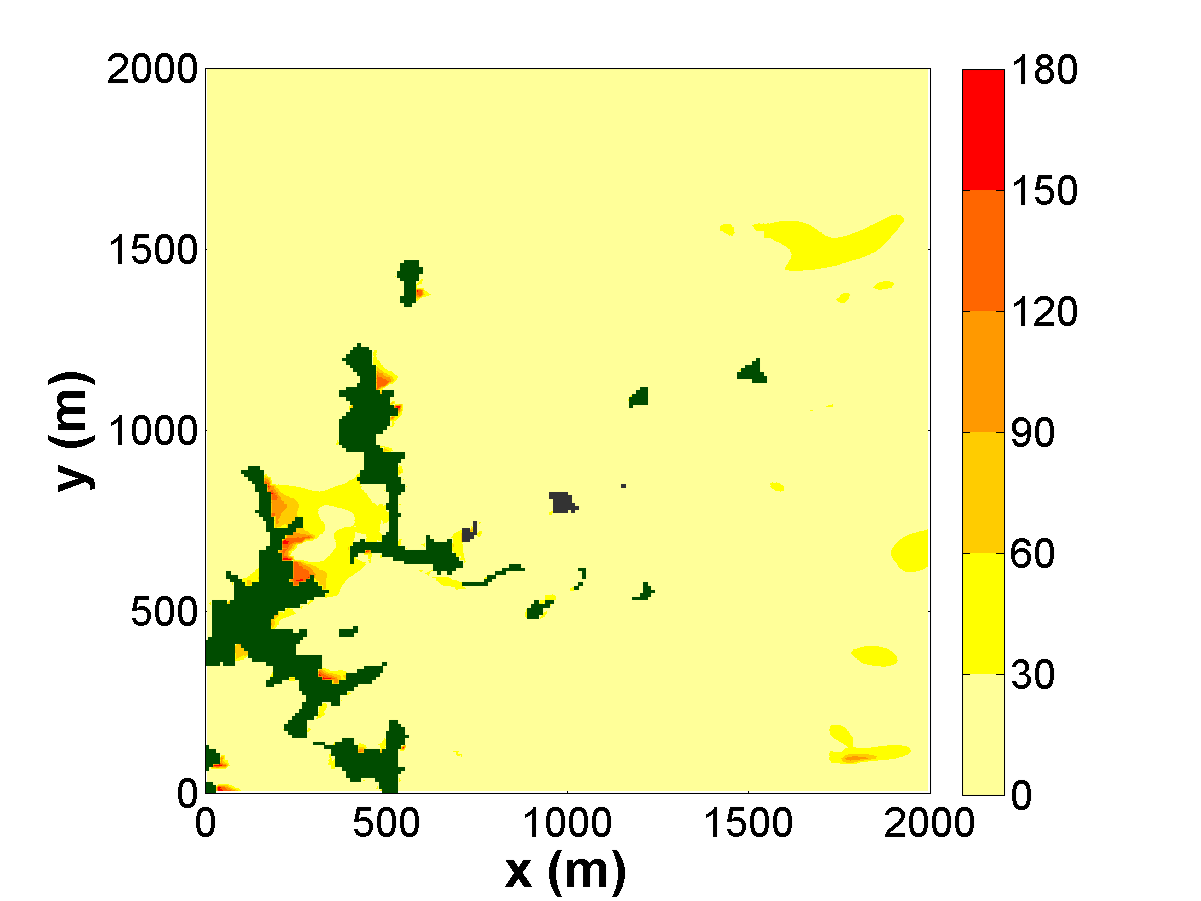 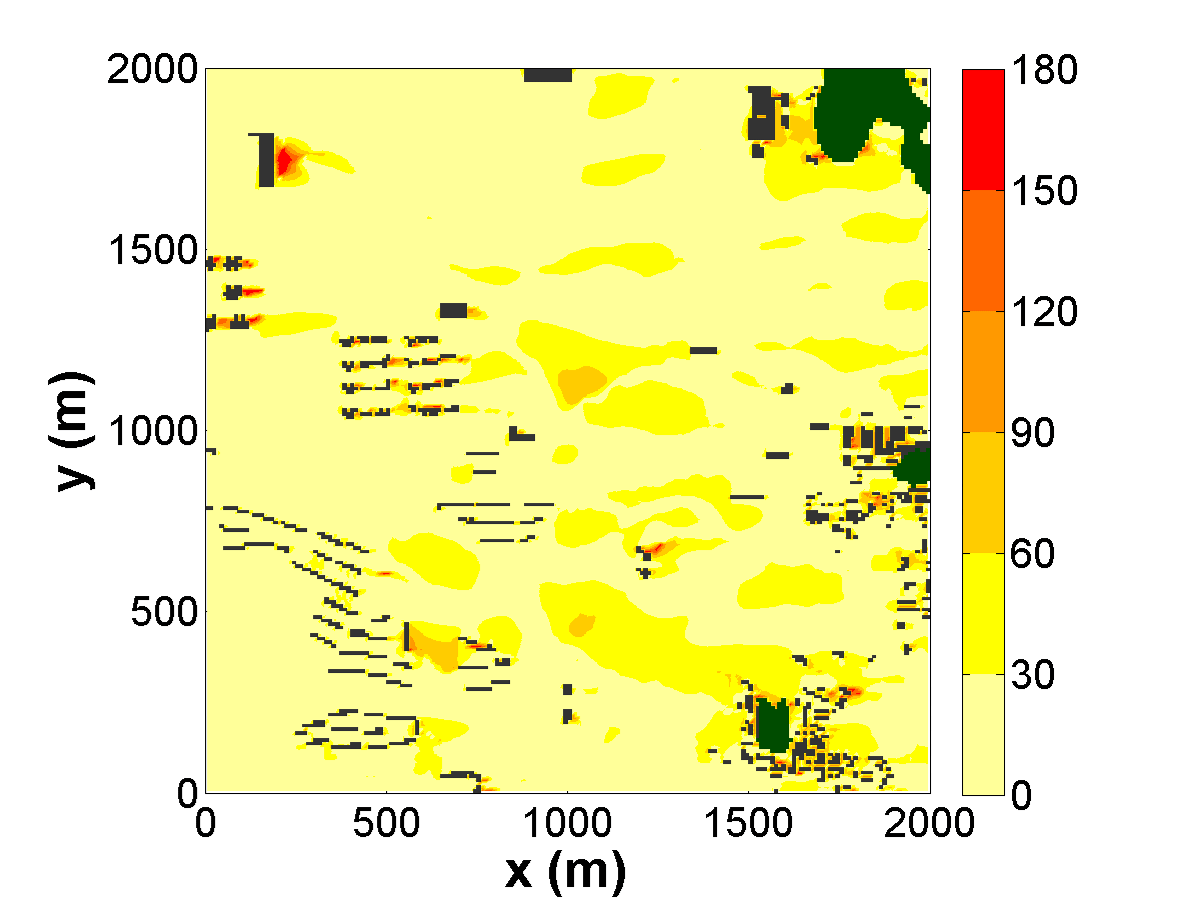 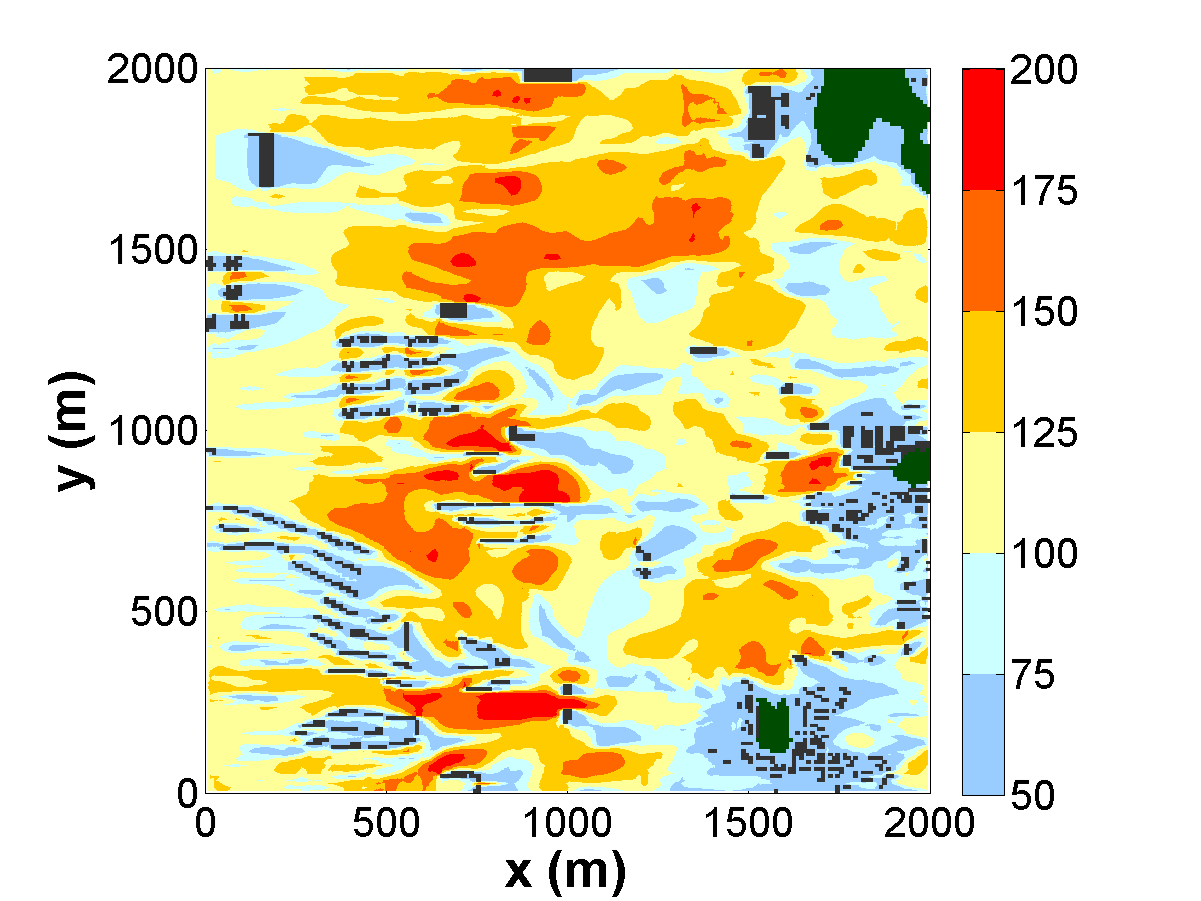 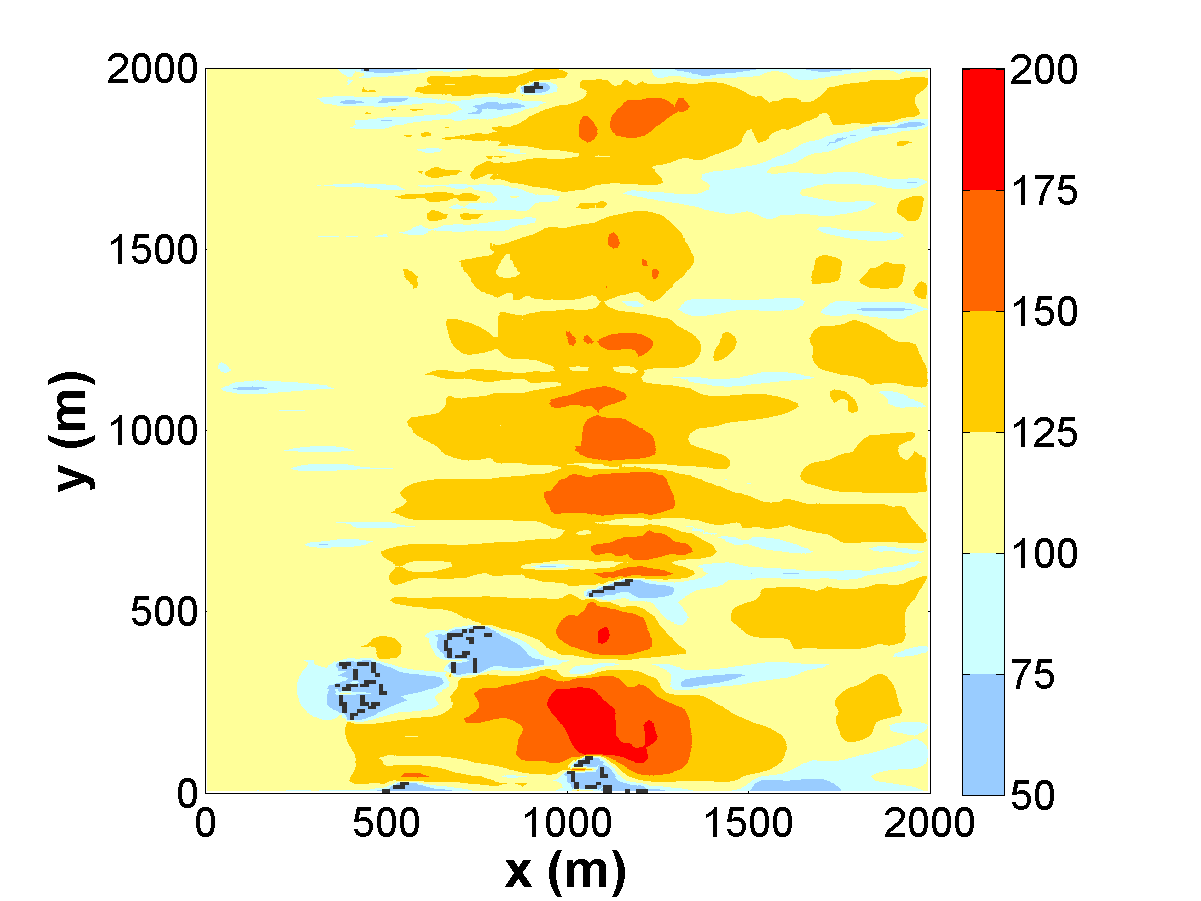 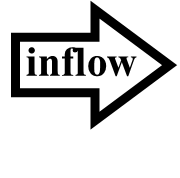 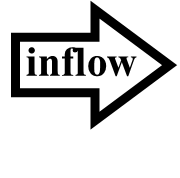 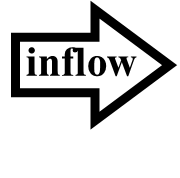 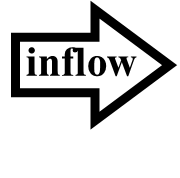 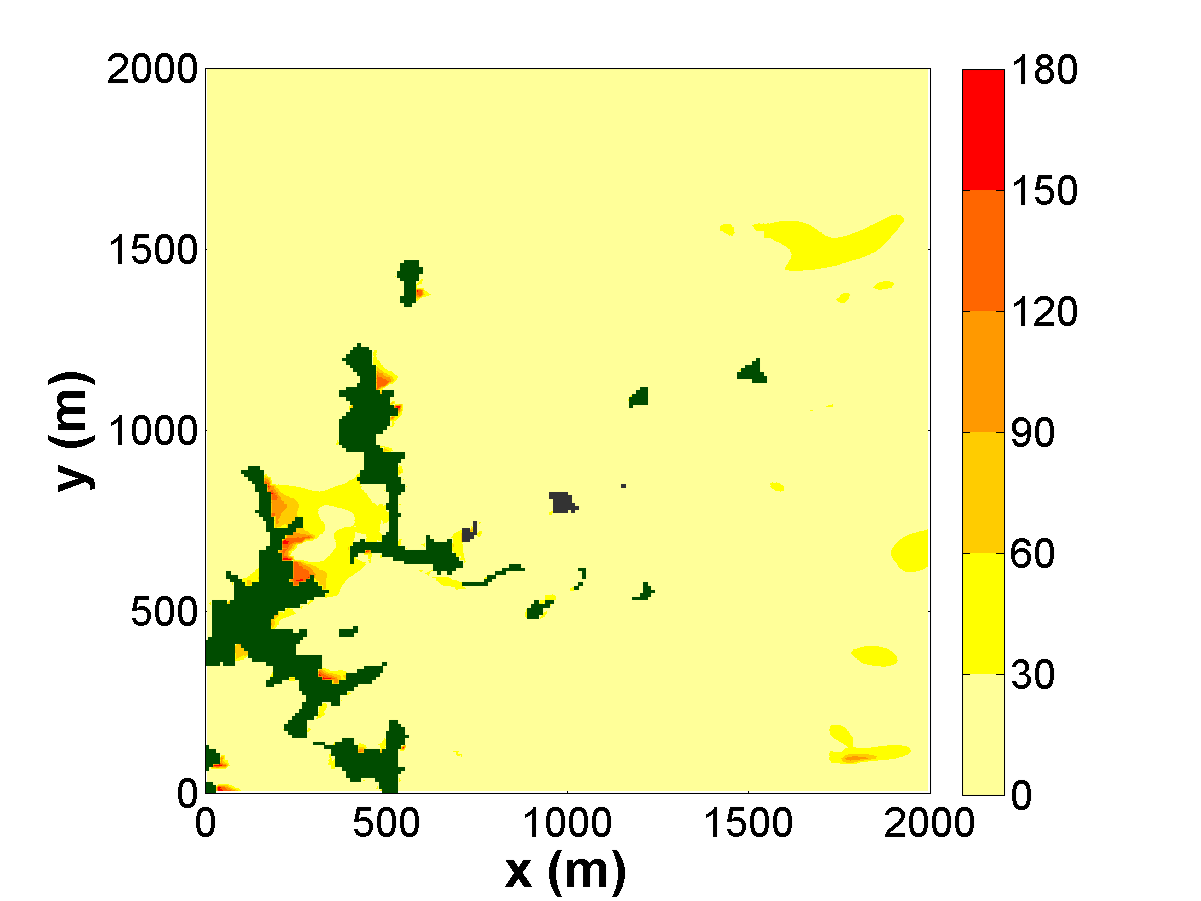 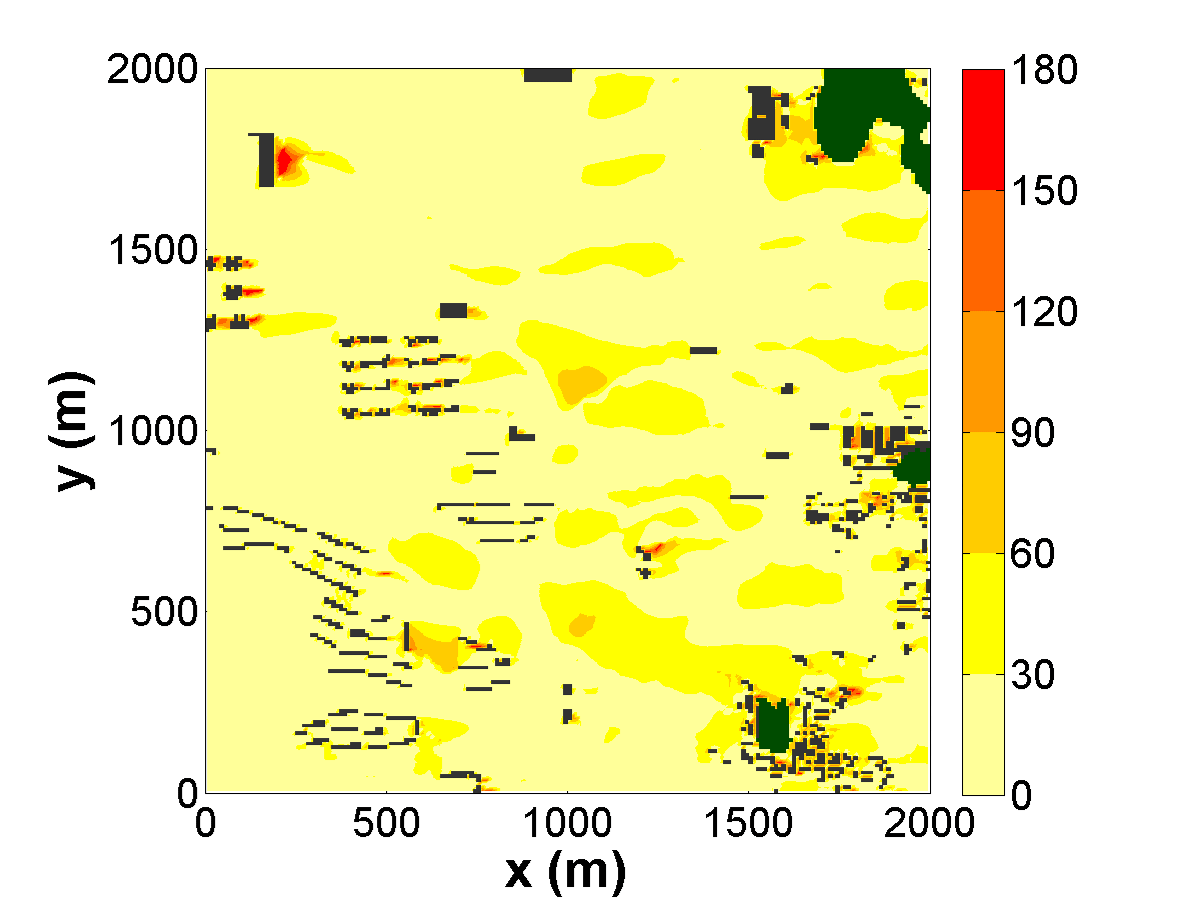 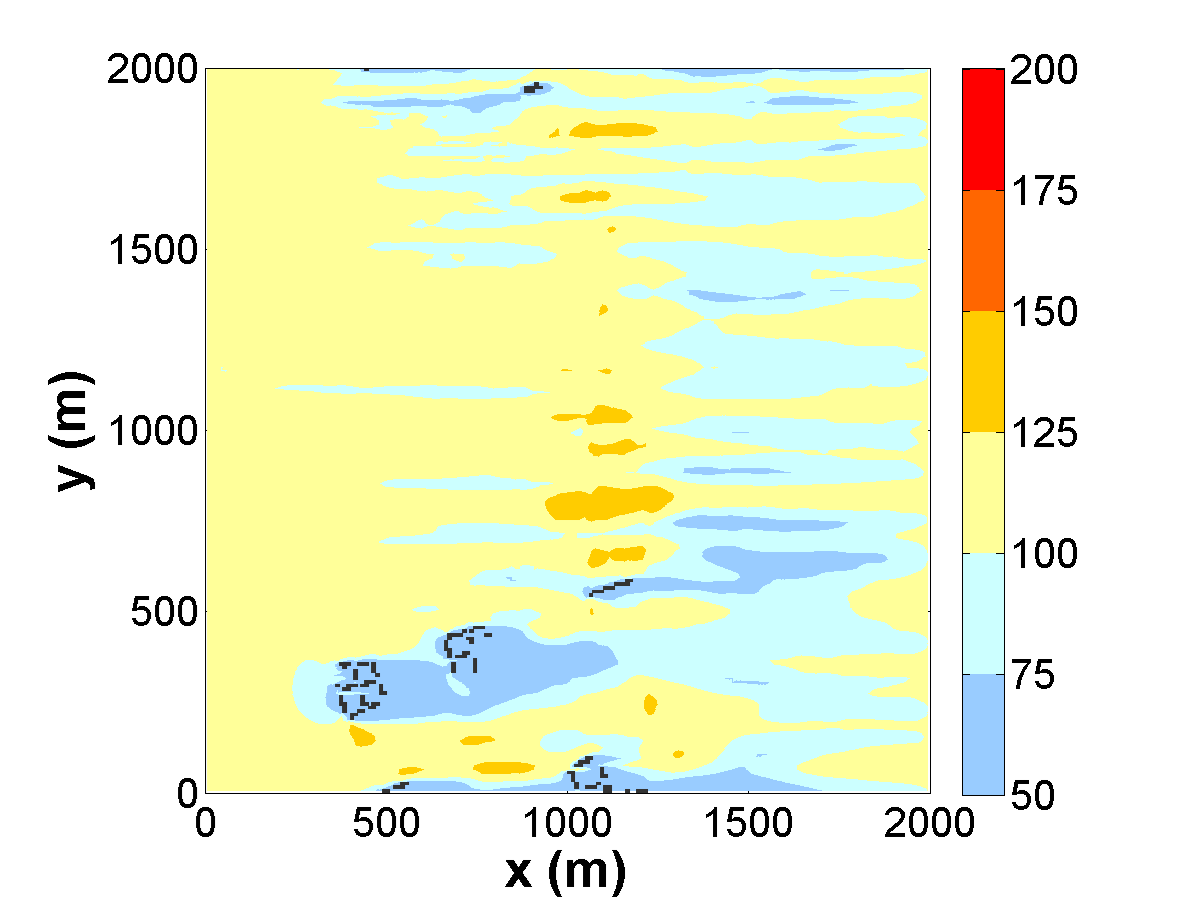 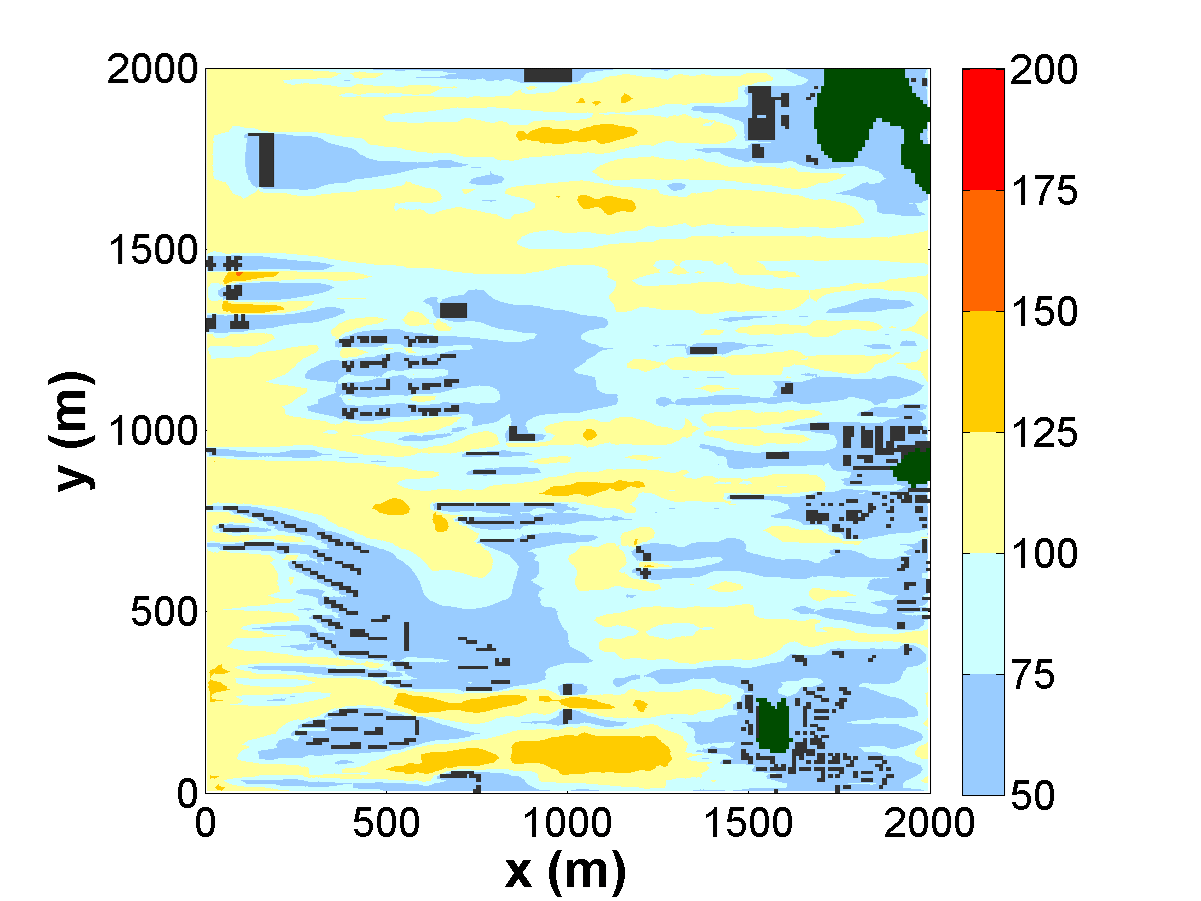 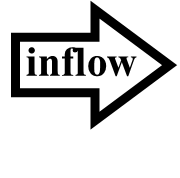 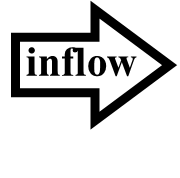 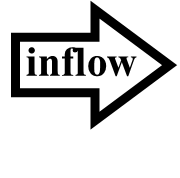 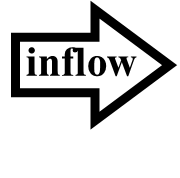 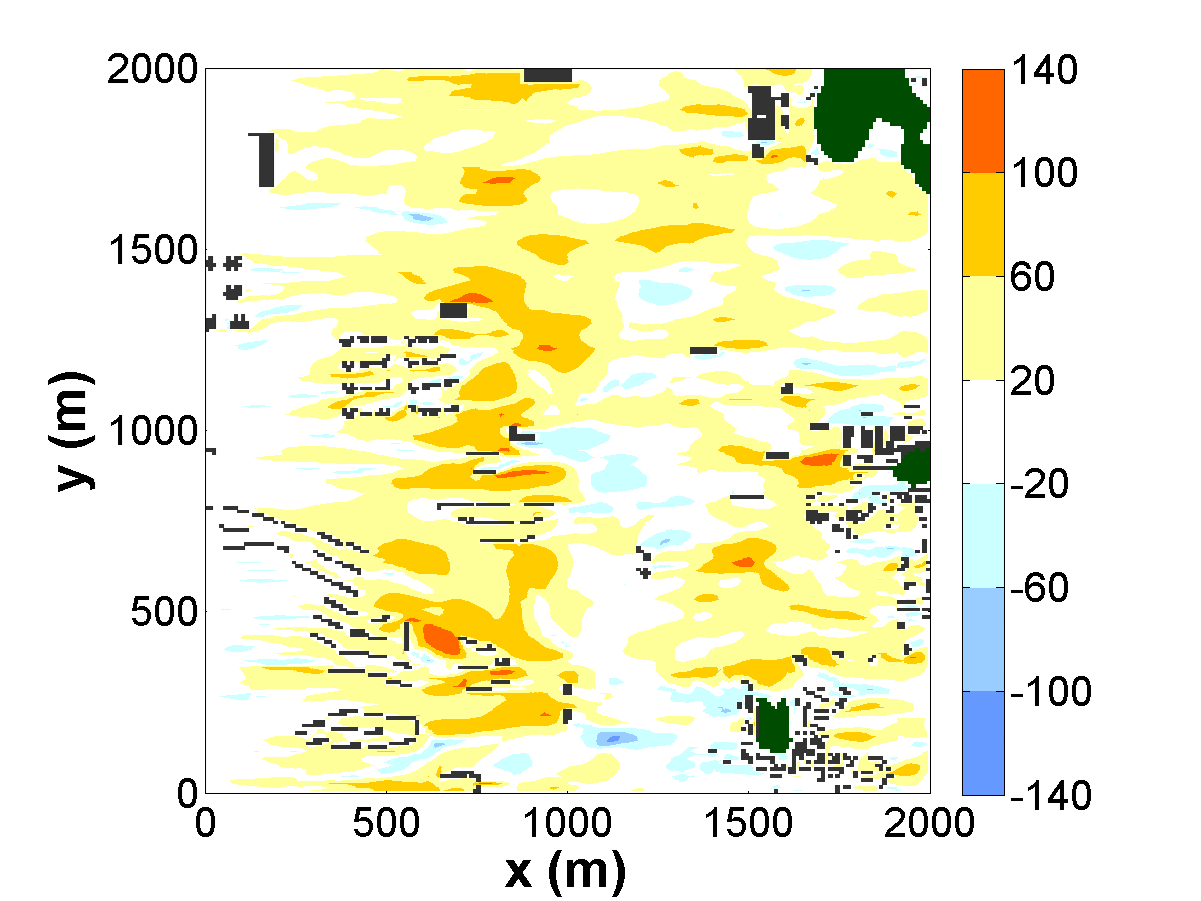 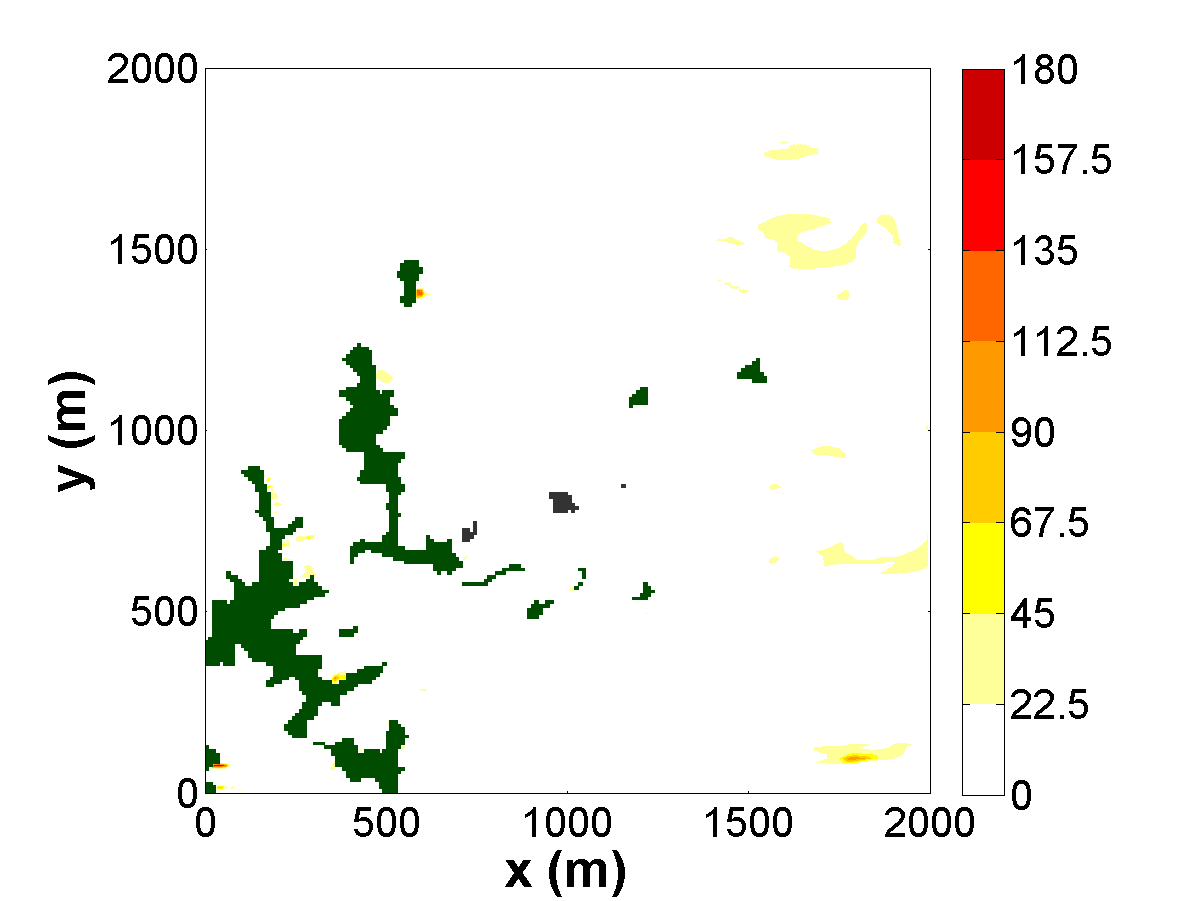 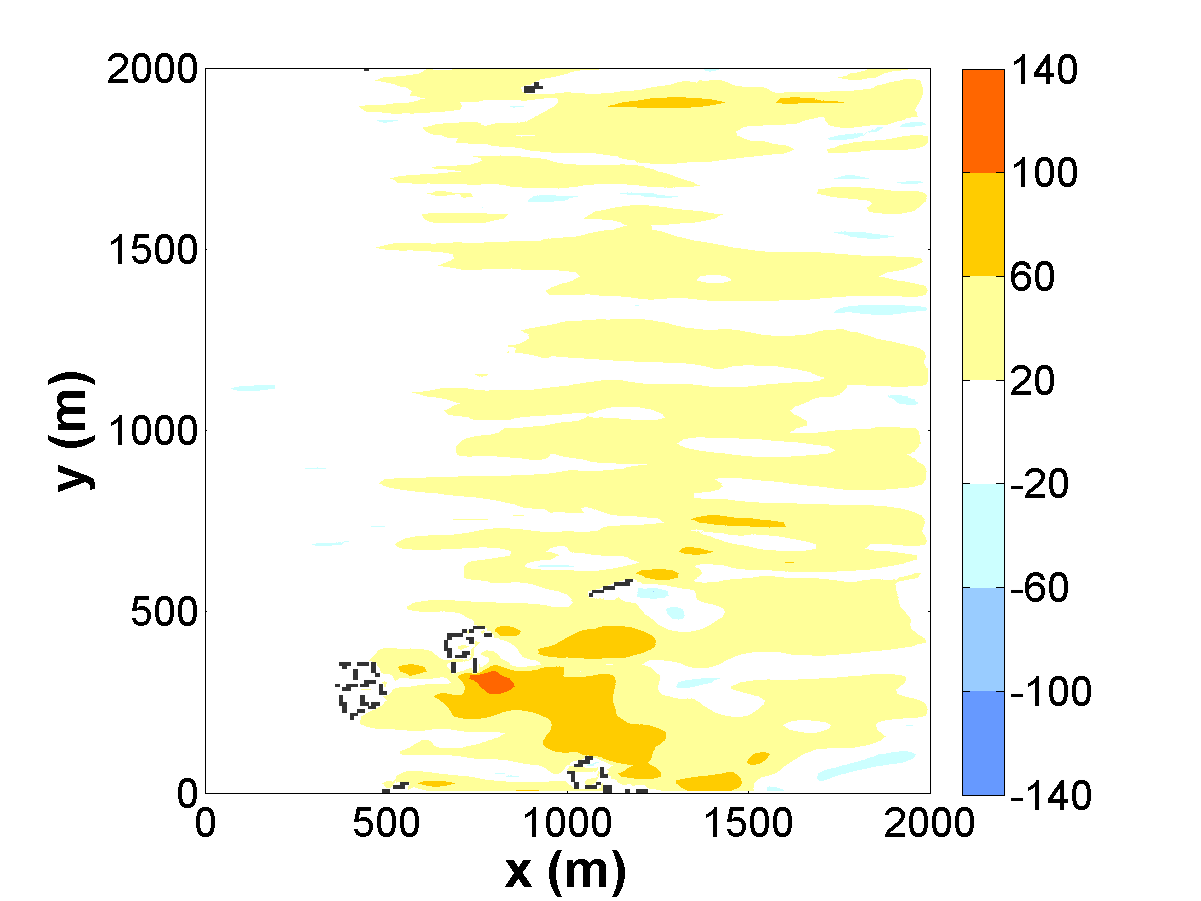 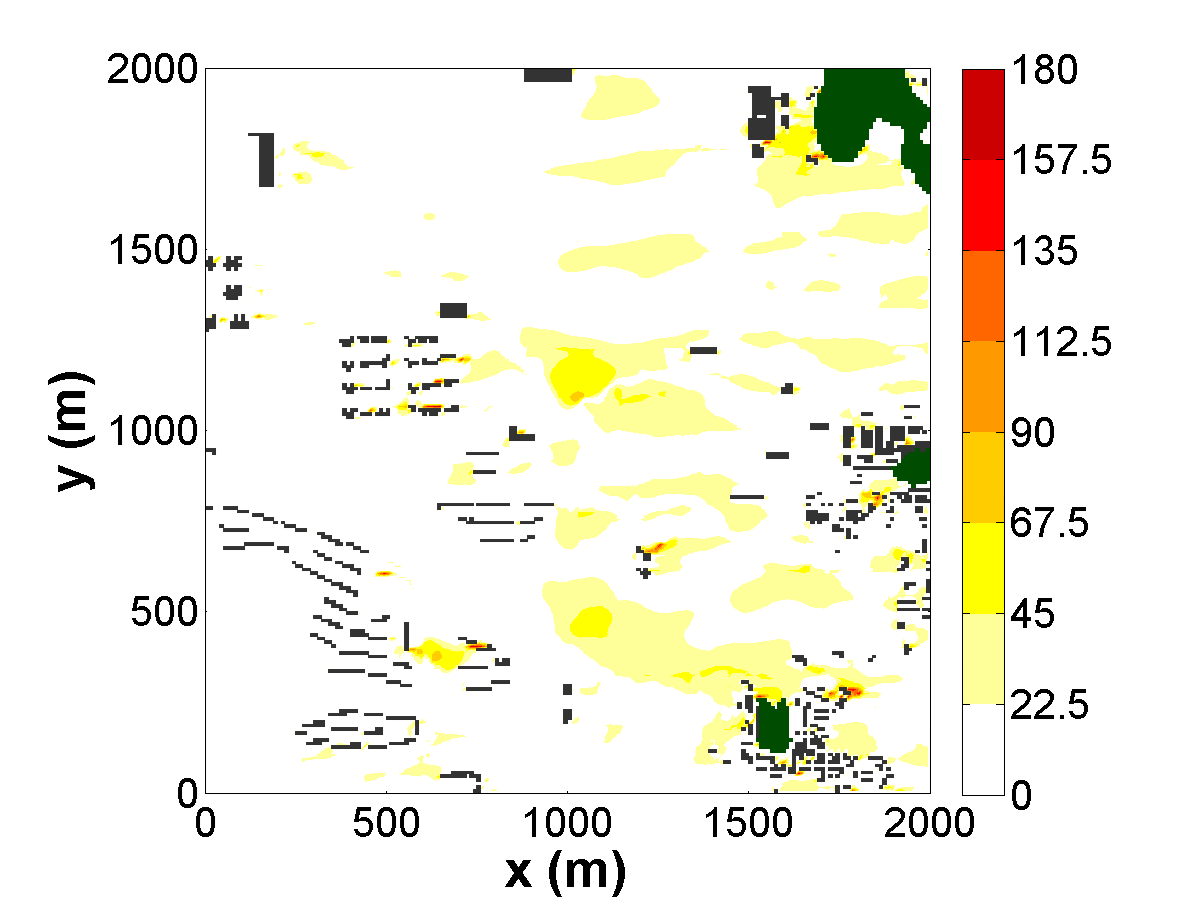 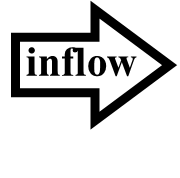 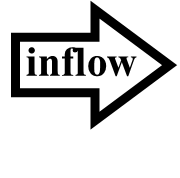 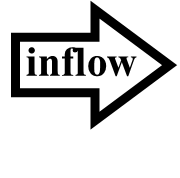 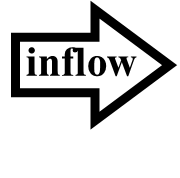